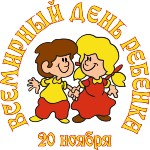 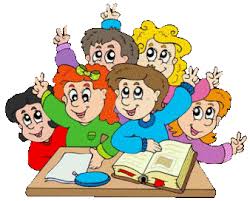 Основные  документы,  в которых записаны
            права ребенка:

  Декларация прав ребёнка 
принята  Генеральной    ассамблеей ООН (20.11.1959 г.)

  Конвенция о правах ребенка 
принята Генеральной ассамблеей ООН (20.11.1989 г.) 
 в нашей стране вступила в силу 02.09.1990 г.

  Конституция РФ
 (Глава 2 Права и свободы человека и гражданина принята 12.12.1993г.)

  Семейный кодекс РФ (принят 15.11.1997г.)

  Федеральный закон от 24 июля 1998 г. N 124-ФЗ
 "Об основных гарантиях прав ребенка в РФ".
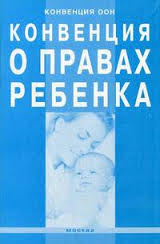 “Право” – это система правил (норм) поведения, регулирующих отношения людей в обществе, установленные и охраняемые государством. 
Слово “право” имеет общий корень с такими словами, как “правило”, “правда”, “справедливость”.
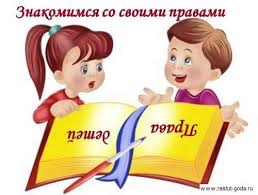 Международные документы о правах детей:Декларация прав ребенка – официальный документ, где записаны права ребенка. В нем задекларированы основные принципы, рекомендации. Всего их десять. Во Всеобщей декларации прав человека записано, что “главное право каждого человека – право на жизнь”.Конвенция о правах ребенка – международный договор, в котором оговорены права ребенка. Конвенция в переводе с латинского – договор, соглашение по специальному вопросу, имеющее обязательную силу для тех государств, которые ее подписали. Она содержит три части, 54 статьи.
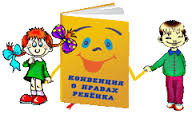 Конституция Российской Федерации – основной Закон нашей страны.
       Основные права, можно квалифицировать на: 
*  личные (право на жизнь);*  политические (право на свободу слова, совести);*  гражданские (избирательное право);*  социально-экономические (право на труд, на отдых, образование, чистую экологию);* культурные (право на свою национальную культуру, язык).
В Конституции государства закреплены и основные обязанности граждан:
 * Соблюдать законы государства
* Платить налоги, сборы
* Защищать Отечество
* Сохранять природу
* Заботится о детях и нетрудоспособных родителях
* Беречь памятники культуры
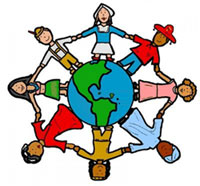 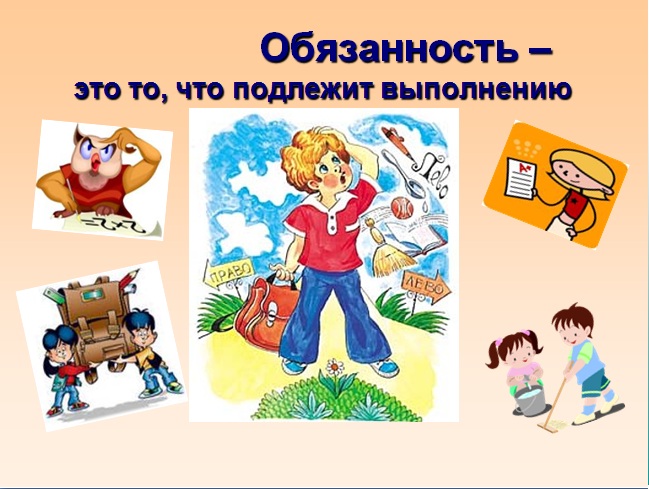 Кроме Конституции РФ, права ребенка-ученика закреплены в других законах:
Федеральном  законе “Об образовании”
 Законе “Об основных гарантиях прав ребенка в РФ”
 120 - ФЗ «Об основах системы профилактики безнадзорности и правонарушений несовершеннолетних”
Уставе ОУ
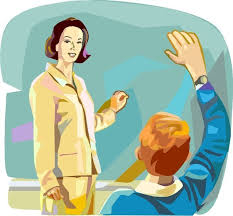 Ребенок в семье имеет право:
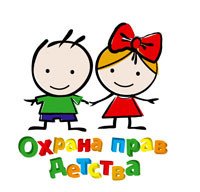 * на получение фамилии, имени, отчества;
* жить и воспитываться в семье;
* знать своих родителей, совместно проживать с ними, а также на заботу со стороны своих родителей;
* на   общение   с   родителями    и   другими родственниками;
*  на защиту и восстановление своих законных прав и интересов;
*  на выражение своего мнения при решении любого вопроса в семье;
*  на получение содержания от своих родителей и других членов семьи;
* владеть и пользоваться имуществом родителей при совместном с ними проживании;
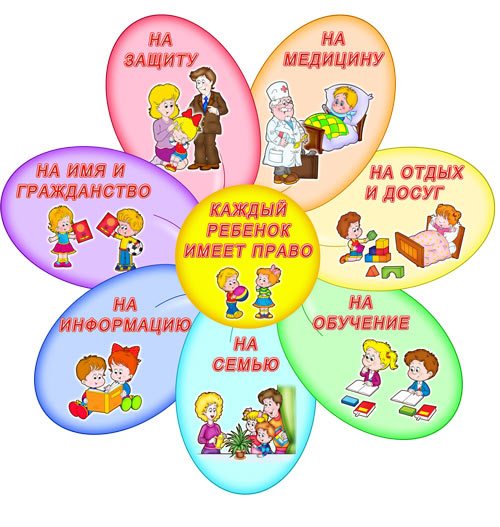 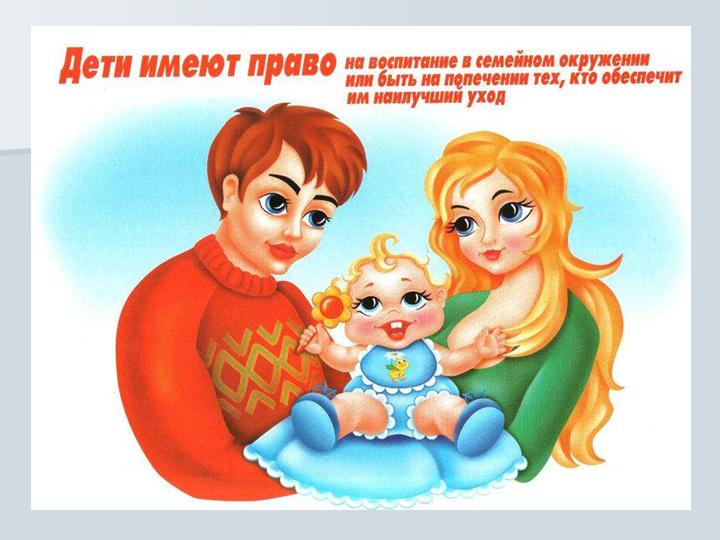 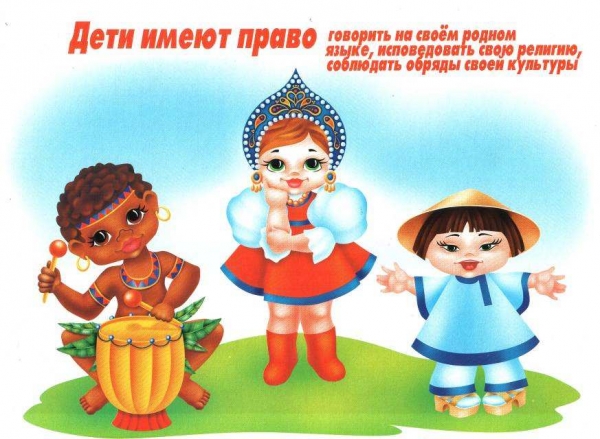 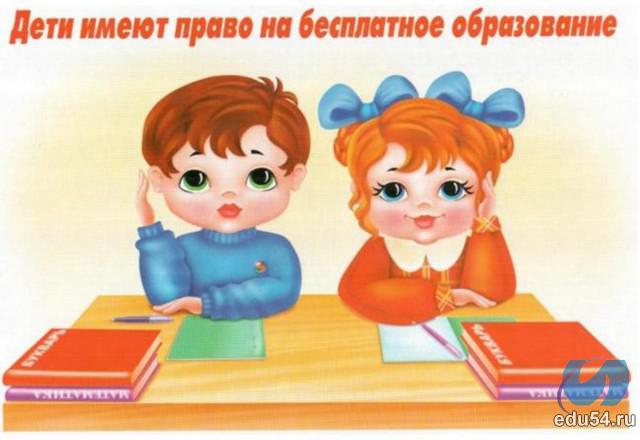 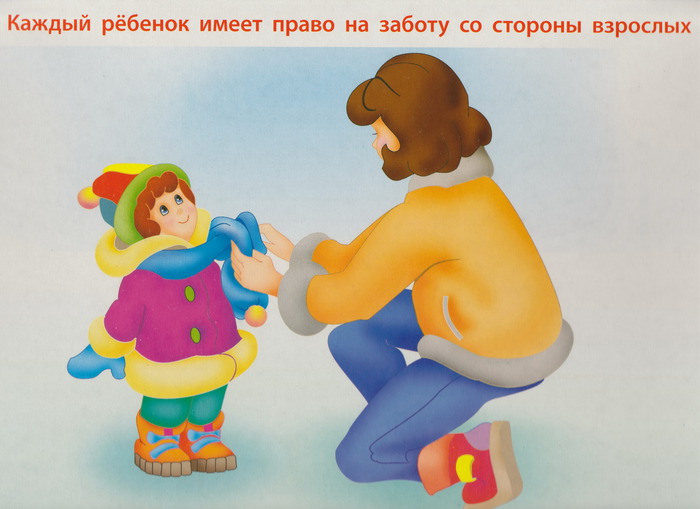 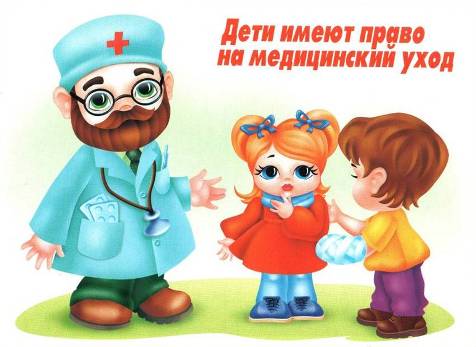 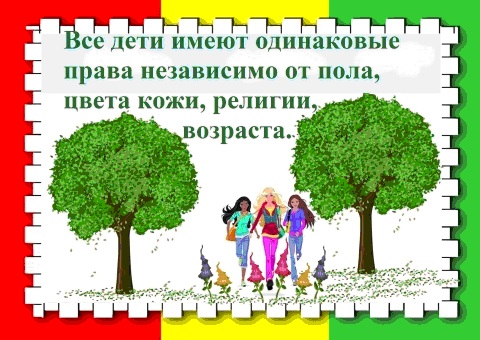 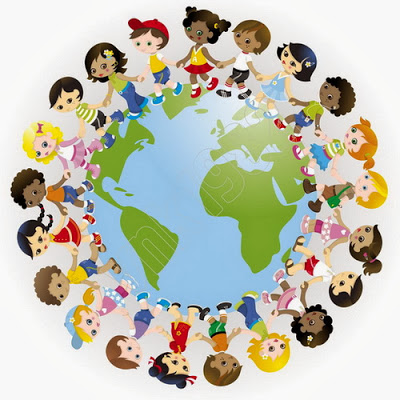